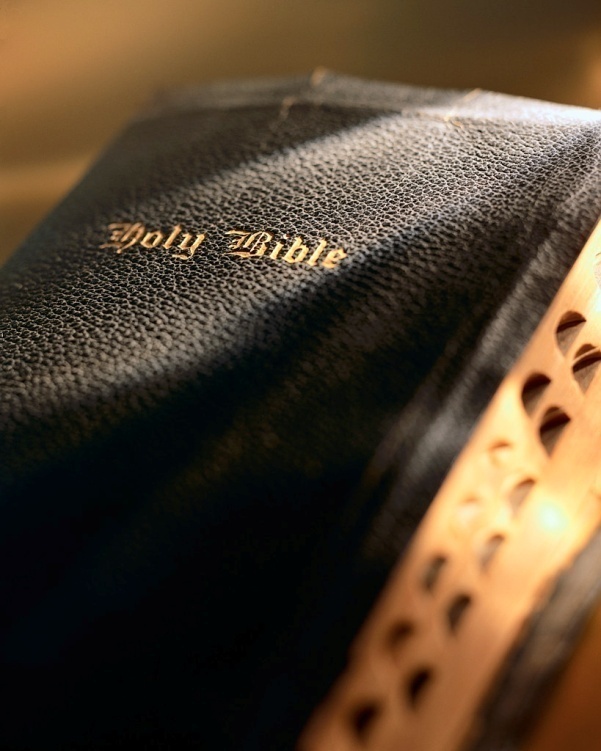 INTRODUCTION
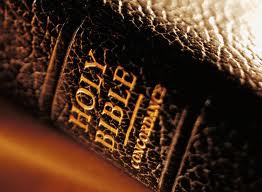 True repentance absolutely necessary for salvation.
Theme of 1 Corinthians is rebuke of sin and error; 2 Corinthians is commendation for repentance (2 Cor. 7:10)
Repentance:  change of heart leading to change of action, change the course of one’s life: 
“sorrow of the world”regret”death” (Matt. 27:3-4)
“godly sorrow””repentance”correction of sin and error”salvation” (2 Cor. 7:10)  
We must repent!  Acts 17:30-31
2
Repentance Leading to Salvation
www.westsidecoc.org
Repentance Leading to Salvation
2 Corinthians 7:8-12
Necessity of repentance
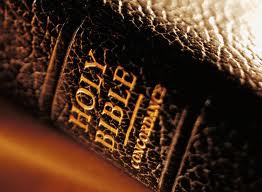 Repentance prepared Jews to receive Jesus:  Matt. 3:1-2; Mk. 1:14-15
Alien sinner must repent to be saved:  Acts 2:22-23, 24-36, 37, 38; 3:13, 19
Repentance necessary for Christians who sin to receive forgiveness:  Acts 8:22
4
Repentance Leading to Salvation
Nature of repentance
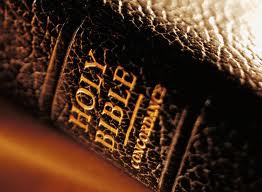 Psalm 51 records David’s plea for pardon.
David plead for God to search his heart:  Psa. 139:23-24
David plead to God to cleanse and guard his thoughts, words, and deeds:  Psa. 19:12-14
Good description of a repentant soul:  Isa. 66:2
CHANGE!
5
Repentance Leading to Salvation
Difficulty of repentance
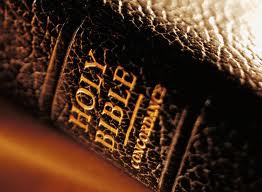 Sin exerts a tremendously strong grip!  Rom. 7:15;   1 Cor. 9:24-27
Hebrew writer addresses this problem and gives us a solution:  Heb. 12:1-2
Repentance an absolute requirement:  Acts 17:30
God gives us tools to overcome:  1 Cor. 10:13; 1 Jn. 1:7-9; 2:1; Acts 8:22
We need to hate sin as God hates it!  1 Pet. 1:18; Heb. 4:15-16; Eph. 3:20; 1 Jn. 1:9; Acts 8:22; Matt. 18:22
6
Repentance Leading to Salvation
Time for repentance
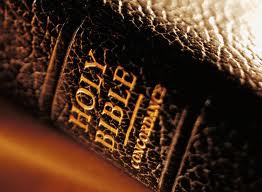 Very simple:  “Today” is always the “day of salvation:  2 Cor. 6:2; Heb. 3:13
Only a fool puts off repentance:  Prov. 27:1
Yet, many still procrastinate!  Isa. 55:6-7; Rom. 13:14
7
Repentance Leading to Salvation
Result of repentance
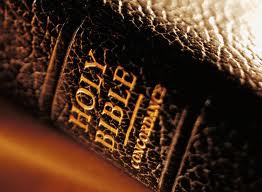 Change of heart produces fruit in a changed life:  Matt. 3:8; Acts 26:20
Consider the example of those obeying the gospel in Corinth:  1 Cor. 6:9-11
Consider the example of the erring Corinthian Christians:  2 Cor. 7:9-11
True repentance always produces fruit!  Titus 2:11-14; 1 Cor. 6:11; Matt. 3:8; Lk. 19:8
“fruits worthy of repentance”

Kidnapping?  Keep the one kidnapped?

Theft?  Keep the stoleny stolen?

Adulterous marriage?  Remain in the marriage?

Murder?  We can’t restore life!
8
Repentance Leading to Salvation
No hypocritical repentance
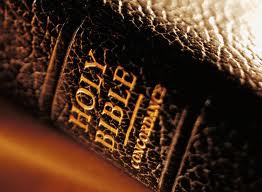 Jesus scathingly rebuked hypocritical religious leaders:  Matt. 3:7-9
Jesus didn’t let up on hypocrites:  Matt. 23:25-28
How many will be lost because they are turned off by hypocritical “Christians”?  Rev. 21:8
9
Repentance Leading to Salvation
CONCLUSION
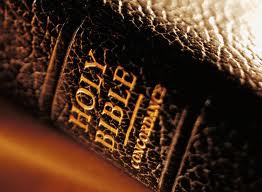 Repentance is a must!  Acts 17:30
Involves a change of heart leading to a change of life:
“sorrow of the world”regret”death” (Matt. 27:3-4).
“godly sorrow””repentance”correction of sin and error”salvation” (2 Cor. 7:10)
Alien sinner must repent to be saved:  Acts 2
Christian who sins must repent to receive forgiveness:  Acts 8;22-23
True repentance always produces “fruit worthy of repentance”:  Matt. 3:8
10
Repentance Leading to Salvation